行動服務列車活動訊息列表
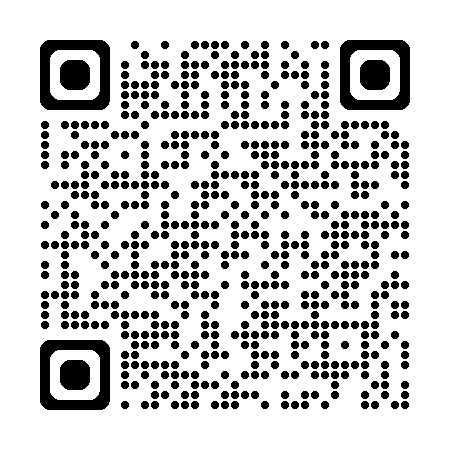 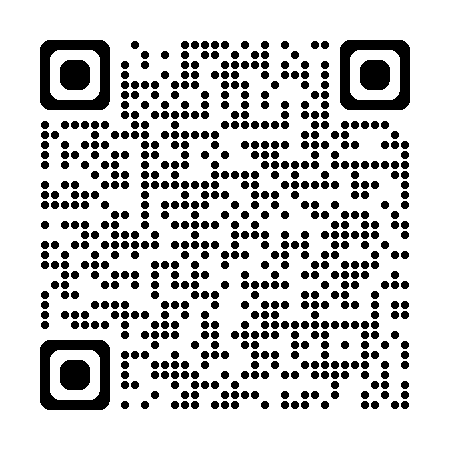 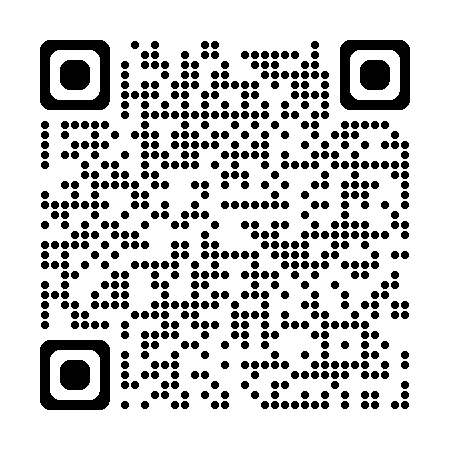 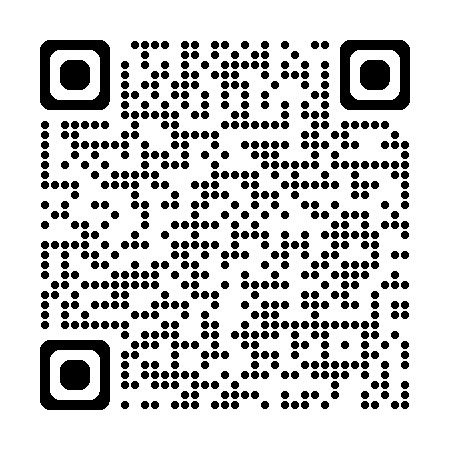 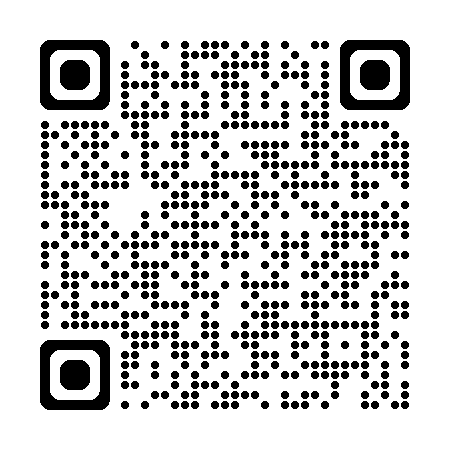 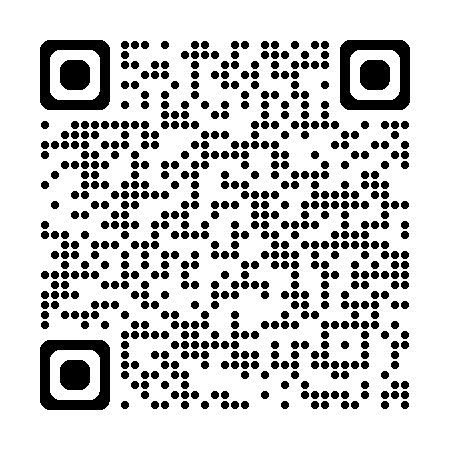 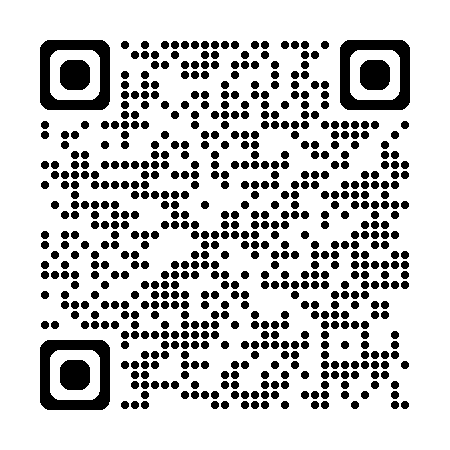